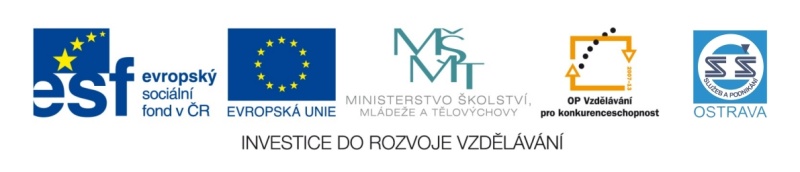 VY_32_INOVACE_TVÚČH3B_4360 _NES
Výukový materiál v rámci projektu OPVK 1.5 Peníze středním školám
Číslo projektu:	CZ.1.07/1.5.00/34.0883 
Název projektu:	Rozvoj vzdělanosti
Číslo šablony:   	III/2Datum vytvoření:	14. 9. 2012Autor:		Mgr. Kateřina Nesrstová
Určeno pro předmět:        Tvorba účesu Tematická oblast:	 Historie účesuObor vzdělání:	Kadeřník (69-51-H/01), 3. ročník                                            Název výukového materiálu: starověké Řecko.
Popis využití: prezentace s úkoly o starověkém Řecku využitím dataprojektoru a notebooku k prohlubování a upevňování učiva.
Učitel může využívat ukázky z filmu TRÓJA dostupných na www.youtube.com, kde žákům ukáže dobové kostýmy, účesy a líčení.
Žáci si zapisují pouze tučně zvýrazněný text z prezentace.
Na základě výkladu učitele a zápisu řeší žáci úkoly (označeny červeně).
Po probrání dvou tematických celků EGYPT, ŘECKO následuje test
Čas:  30 minut
STAROVĚKÉ ŘECKO
1500 př. n. l. – 150 n. l.
ŽIVOTNÍ STYL
 Ideálem byla harmonická osobnost,    jež spojovala krásu a dobro.
 Byl kladen důraz na vyváženou výchovu   tělesnou i duševní, citovou i rozumovou. 
 Každé 4 roky pořádali olympijské hry,    kde muži předváděli tělesnou zdatnost    a soutěžili v recitaci a zpěvu. 
 Nejznámější filozofové své doby byli Platón,   Sókratés, Aristotelés. 
 Řecké báje a pověsti (Zeus, Héra, Achilles,…).
Životní styl starých Řeků je prezentován čistotou a kvalitní péčí o tělo. 
Několikrát denně prováděli očistu  v řekách, moři nebo lázních - veřejné lázně, vany, kádě, parní lázně - (platilo pouze pro muže, ženy se myly pouze doma), masáže vonnými oleji, parfémy všelijakých vůní. 
Základem tehdejších kosmetických přípravků byl olivový olej.
ÚPRAVA HLAVY
Obr. 1
ŽENY
 kudrnaté vlasy rozpuštěné   nebo sepnuté, složité uzly   na temeni, 
 řecký uzel s pěšinkou   uprostřed, vlasy sčesané   přes uši a pak svázané nahoře.
 krátké vlasy – smutek, stáří,   otroctví.
 mytí vlasů – draselný roztok  z popelu dřeva a uhličitan   sodný s olejem.
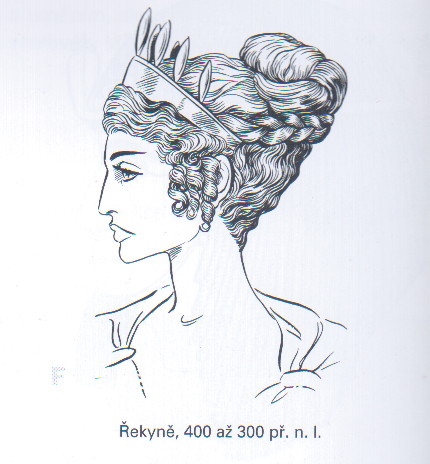 čelenky, stužky,   jehlice, síťky,   hřebeny,
 vlasy se natáčely   kulatou železnou  nebo měděnou  tyčkou   (kalamistra),
 nejoblíbenější barva   vlasů – blond,
 paruky, příčesky,
 věnce – vavřínové,  olivové, dubové,
 později účes,   kdy se vlasy navíjely  přes kovovou  obroučku.
Obr. 2
SOUČASNÉ ÚČESY INSPIROVANÉ ANTIKOU
Obr. 3
Obr. 4
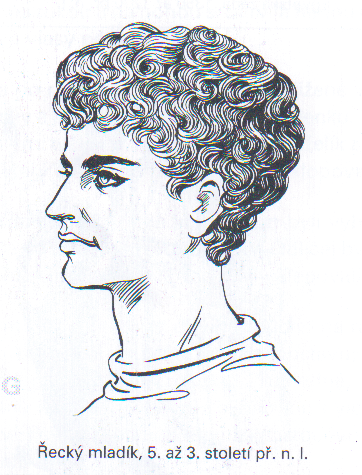 Obr. 6
ÚPRAVA HLAVY - MUŽI
Krátké vlasy, hladce oholeni - vojáci, sportovci, mladí muži. 
Stužka přes čelo.
Věnce z vavřínu, břečťanu.
Polodlouhé kadeřené a zvlněné vlasy,dlouhé vlasy a vousy – básníci, učenci (později i bradky).

Vousy zpočátku i umělé.
Oblíbená byla kulatá bradka.

Před sluncem se chránili širokým slaměným kloboukem.
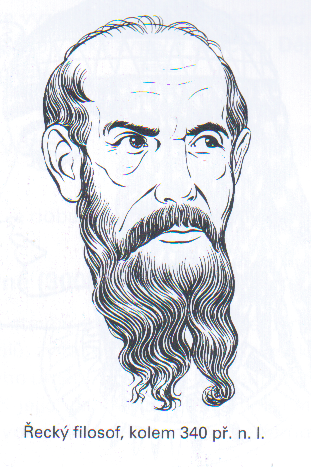 ÚKOLY PRO ŽÁKY:
Ve kterých oborech se proslavili tito muži?
    Platón, Sókratés, Aristotelés.
Obr. 10
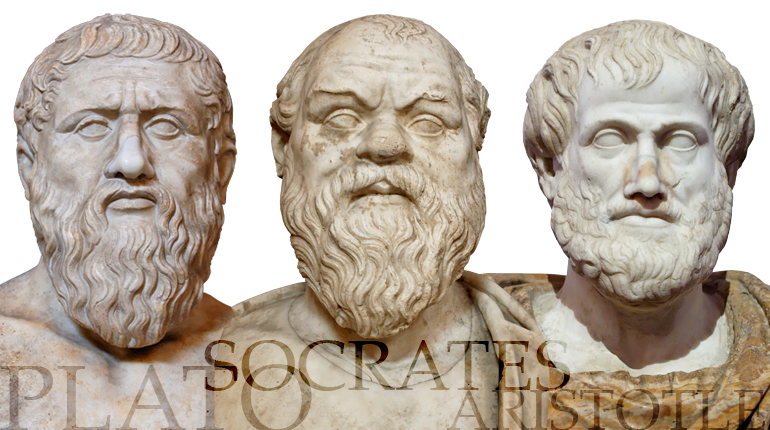 ÚKOLY PRO ŽÁKY:2. Jak často se pořádaly olympijské hry?3. Mohly se olympiády zúčastnit ženy?
Obr. 11
LÍČENÍ
hygiena byla provázena vyspělou kosmetikou,
líčení velmi střídmé, 
make-up – běloba olovnatá,
červeň z volského jazyka,
hnědá a černá barva na oční linky,
vonné oleje, masti, 
tváře žluté a červené,
rtěnky,
depilační prostředky – krémy, břitvy - nože.
ODÍVÁNÍ - ŽENY
Chitón z jednoho kusu tkaniny, po délce se přeložil a ovinul kolem těla tak, aby přehnutý okraj procházel pod pažemi. Na ramennou spojen sponou. Podvázání v pase a nad pasem.
Obr. 7
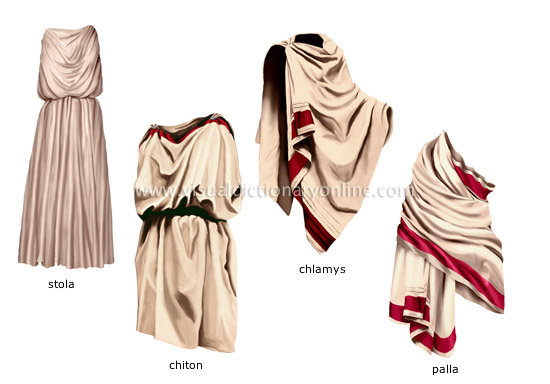 Obr. 9
MUŽI
Chlamys – pláštík,

Himation - řasnatý   plášť.

Chitón – obdélníkové kusy tkaniny sešité po stranách, na ramennou sepnuté sponou, v pase přepásané,
ATHÉNY - AKROPOLIS
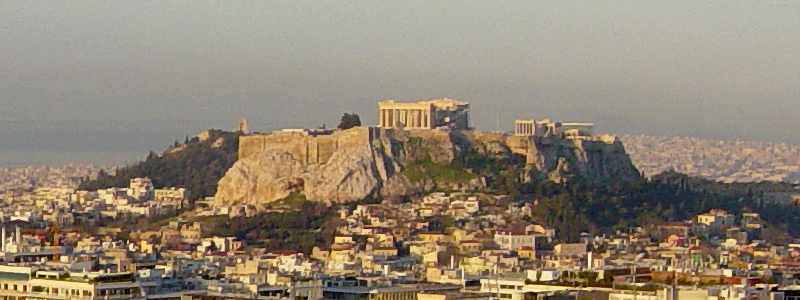 Obr. 8
ÚKOLY PRO ŽÁKY
4. Popište společné prvky v účesové tvorbě žen ve starověkém Řecku a účesů z dnešní doby.
5. Ke které příležitosti se využívá inspirace účesy ze starověkého Řecka? 

6. Označte do vaší osy období starověkého Řecka 3 věci nebo osobnosti pro toto období typické.
Obr. 1, 2, 5, 6 - LÜHR, G. Výtvarná výchova a základní techniky pro učební obor kadeřník. Praha : Sobotáles cz, 2004.
ISBN 80-86706-03-6. s. 120
Obr. 3 - http://www.mojasvadba.sk/fotoblog/sintea/album/hadam-sa-to-podari/6087804/
Obr. 4  - http://teresssky-svet.blog.cz/0904
Obr. 7 - http://en.wikipedia.org/wiki/Himation
Obr. 8  http://cs.wikipedia.org/wiki/Akropolis
Obr. 11 - http://www.novinky.cz/veda-skoly/244286-kolebku-olympijskych-her-smetlo-nicive-tsunami.html
Obr. 9 - http://www.historiasztuki.com.pl/strony/009-01-00-HISTORIA-UBIORU.html